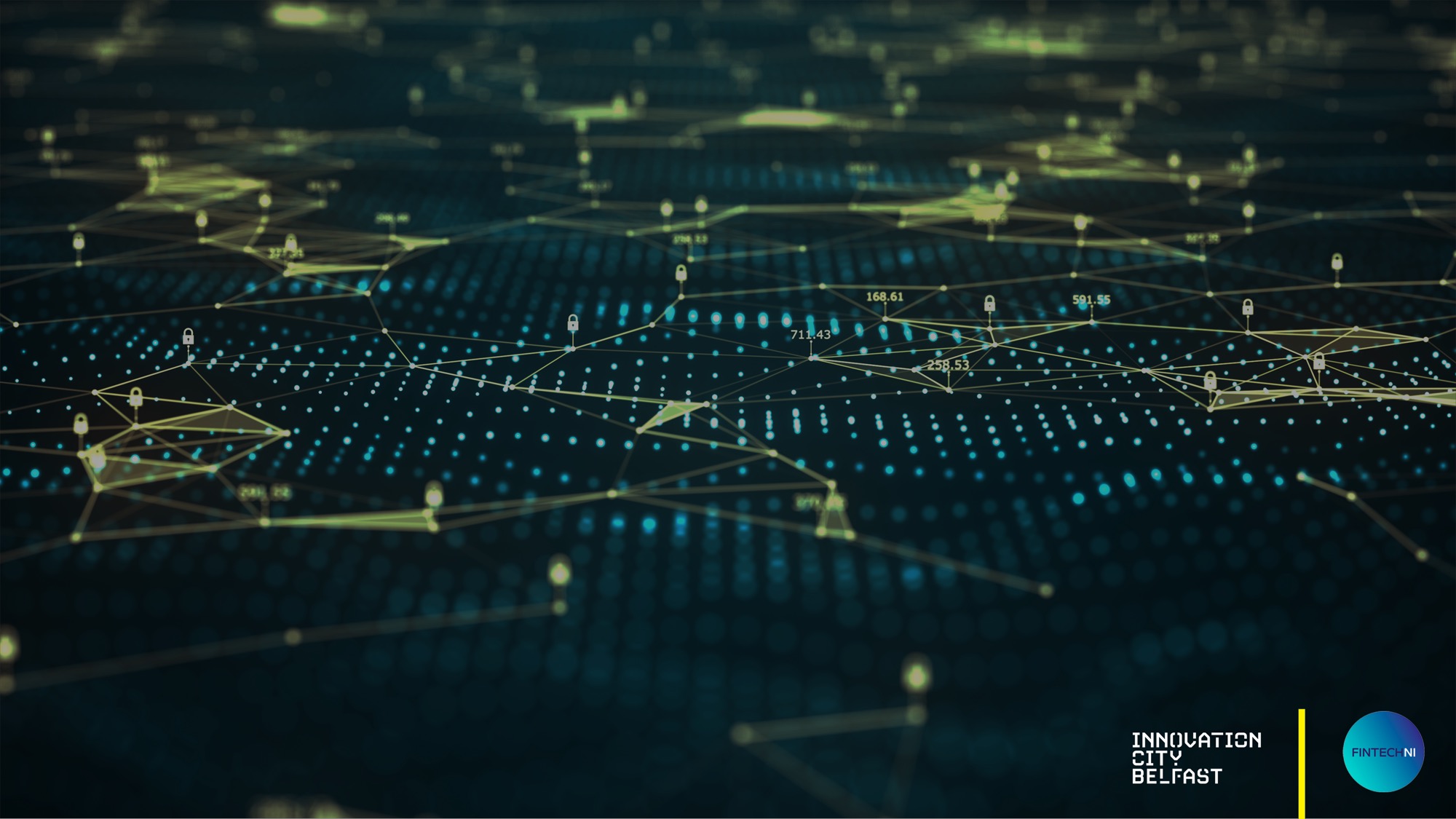 A Vision for G-SIRT

- Pre-work for Ideation Session
Tuesday 12TH  October5-6pm
[Speaker Notes: Global Centre for Secure and Intelligent Regulatory Technologies]
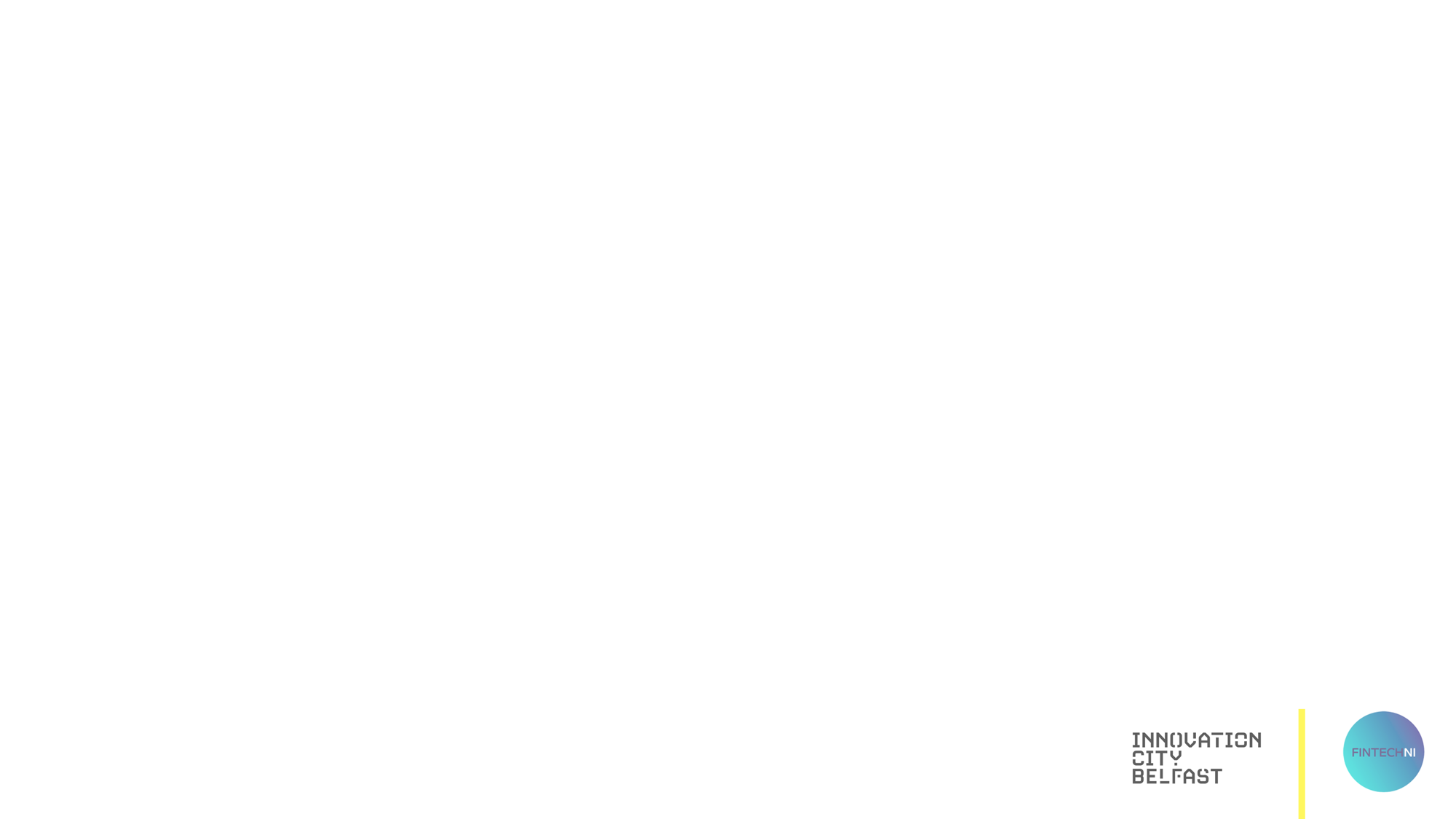 Pre-work Brief – Part I
Problem Statement (How Might We…)
Generate a problem statement (or more than one if you choose) related to issues that G-SIRT could help resolve from your perspective. These can be used to spark ideas in the breakout groups, and for us to understand what the ‘bite-sized’ problem areas are that G-SIRT could help resolve. You can write on a post-it and share in your breakout group. 

The pre-read document ‘3 Year Strategy for FinTech NI’ has some stimulus around ‘Key Asks’ that may spark your Problem Statements. 
EXAMPLE
‘How might we make RegTech the most exciting and relevant area of focus for the next generation of the workforce in NI by 2025?’
‘How might we get buy in and engagement from public sector by showing demonstrable impact G-SIRT could have on the local economy and job creation?'
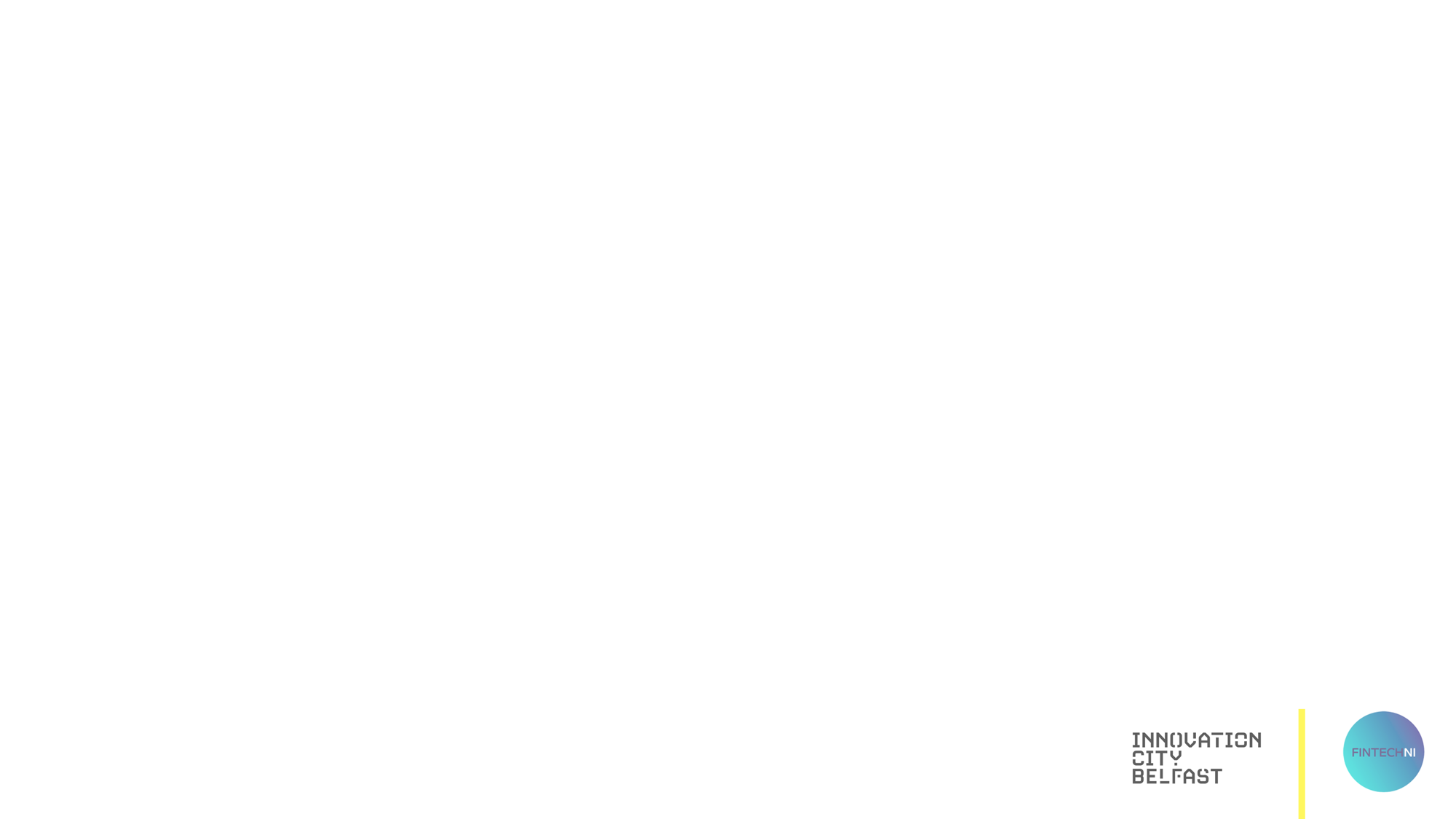 Pre-work Brief – Part II
2. Starter Ideas/ Opportunities
We want you to generate a couple of starter ideas ahead of the workshop, related to the start-points associated with your territory. 
These should be immediate application areas and ways to showcase the potential impact of G-SIRT and feed into the creation of case studies to strengthen the use case for G-SIRT. 
Your idea should have a name, a short description, and any details that are important. 
We have included an ideas template in this document as an example. Feel free to use this to capture your ideas on this PPT, or you can share  in the session (each team will have a ‘Scribe’ to capture). 
If you wish to send these ideas/ Problem Statements to us post-workshop, we can feed into the optimisation of the proposal. Send to Jacqueline.mccann@wearecatalyst.org.
IDEA TEMPLATE
IDEA NAME (Type here):
SHORT DESCRIPTION
(Type here):
IDEA OWNER & COMMITMENT TO THIS (Type here):